安まち通信
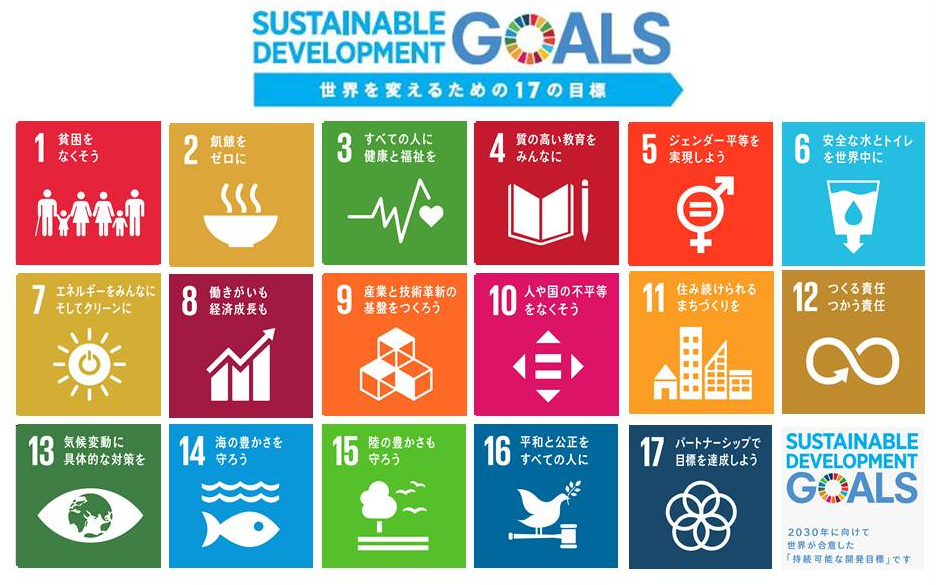 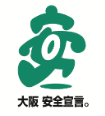 令和２年（１月から１２月末）
特殊詐欺認知件数と被害金額【確定値】
　　　　　　　　　　　　　　　　　　※令和３年６月１日公表
令和２年中の特殊詐欺認知件数【確定値】が公表されましたので、
お知らせします。
　引き続き、特殊詐欺の被害防止にご協力をお願いします。
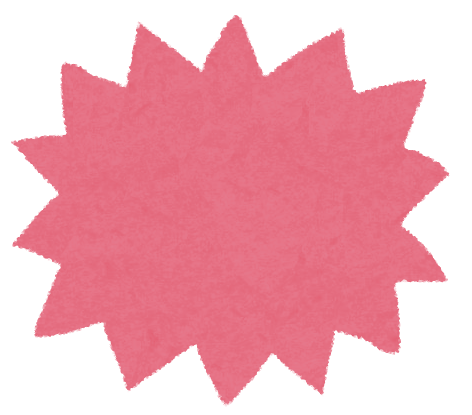 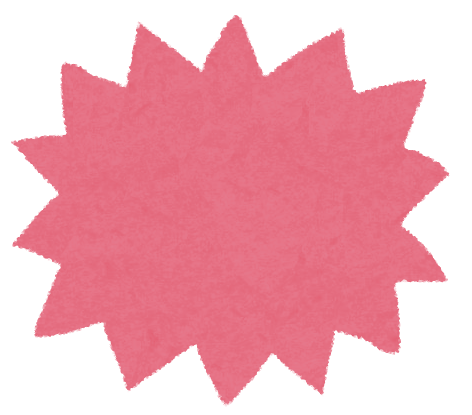 全国の
約８％
全国の
約 ８ ％
被害件数
大阪府　　　１，１０７件
　　　　　　　　【前年比　－７０２件】
全　国　　１３，５５０件
被害金額
大阪府　　約 　２２．５億円
　　　　　【前年比　約－２．７憶円】
全　国　　約 ２８５．２億円
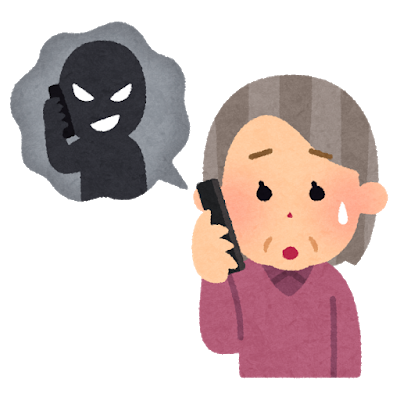 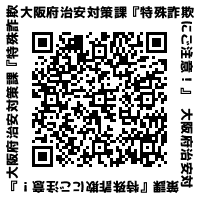 詳しくは
こちら→